Programmieren
Einleitung
Was haben wir vor?
2
Ziel 1: Lernen, eigene Programme zu schreiben.
Wie bringe ich den Computer dazu, das zu tun, was ich will?
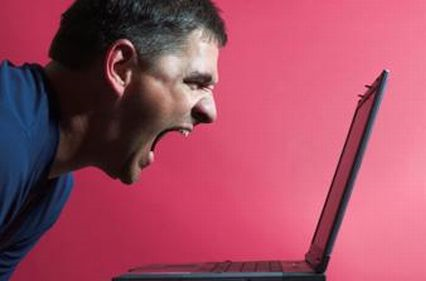 Programmieren / Einleitung
v2.0
Was haben wir vor?
3
Ziel 2: Spass haben
Etwas Eigenes zusammenbauen
Kreativ sein, um knifflige Probleme zu lösen
Es ist faszinierend, wenn ein selbstgeschriebenes Programm läuft und sogar andere es Benutzen können
Programmieren / Einleitung
v2.0
Wie erreichen wir diese Ziele?
4
Wir brauchen eine Sprache, um mit dem Computer sprechen zu können.

Unsere Programmiersprache:



Unser Editor:
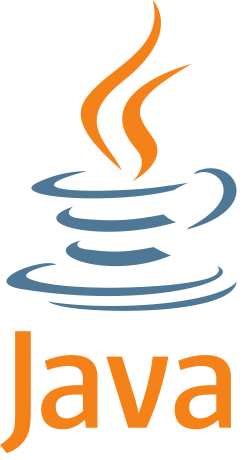 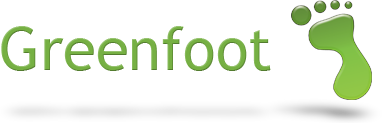 Programmieren / Einleitung
v2.0
Programmiererfahrung?
5
Umfragebogen ausfüllen!
Programmieren / Einleitung
v2.0
Unsere Szenarien in Greenfoot
6
Hauptszenario:
Kara




Weiter Szenarien:
Asteroids
Evtl. weitere
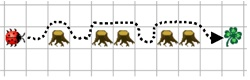 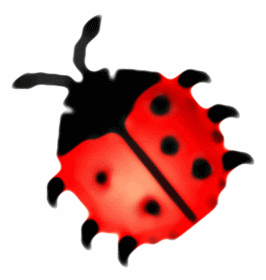 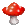 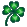 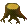 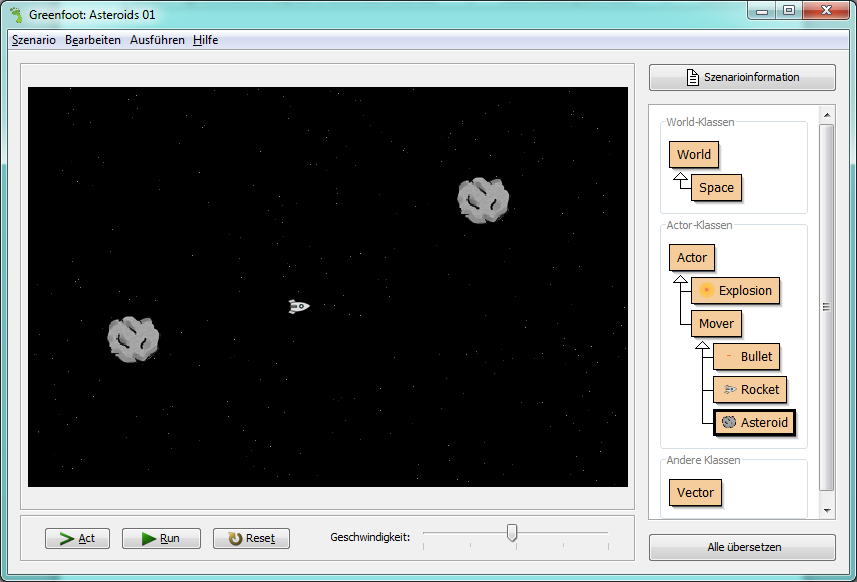 Programmieren / Einleitung
v2.0